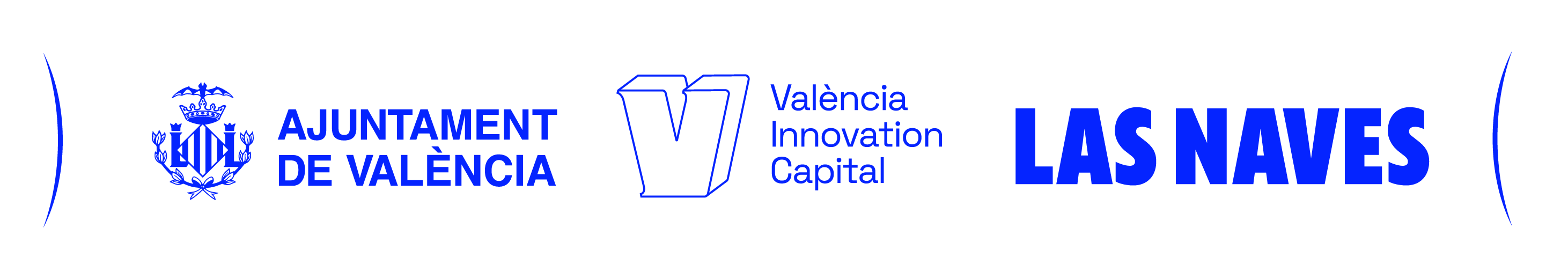 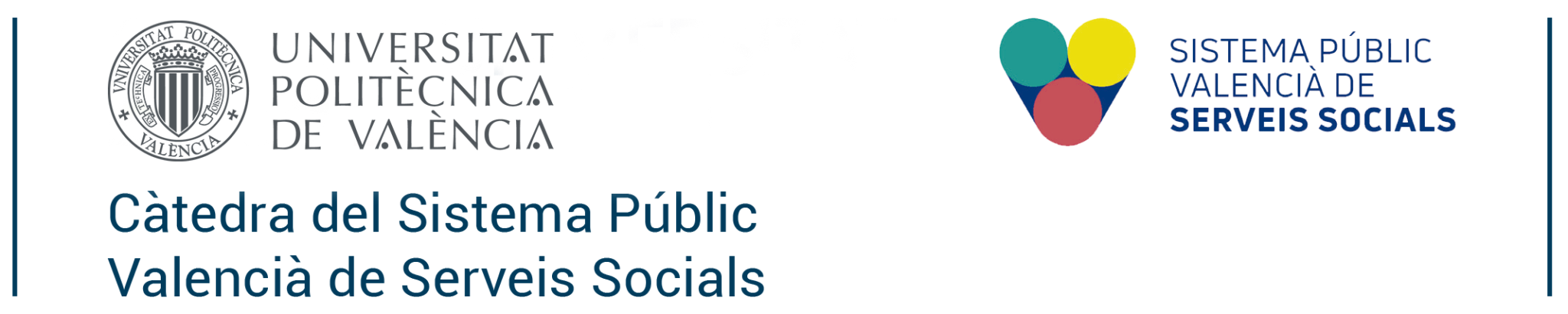 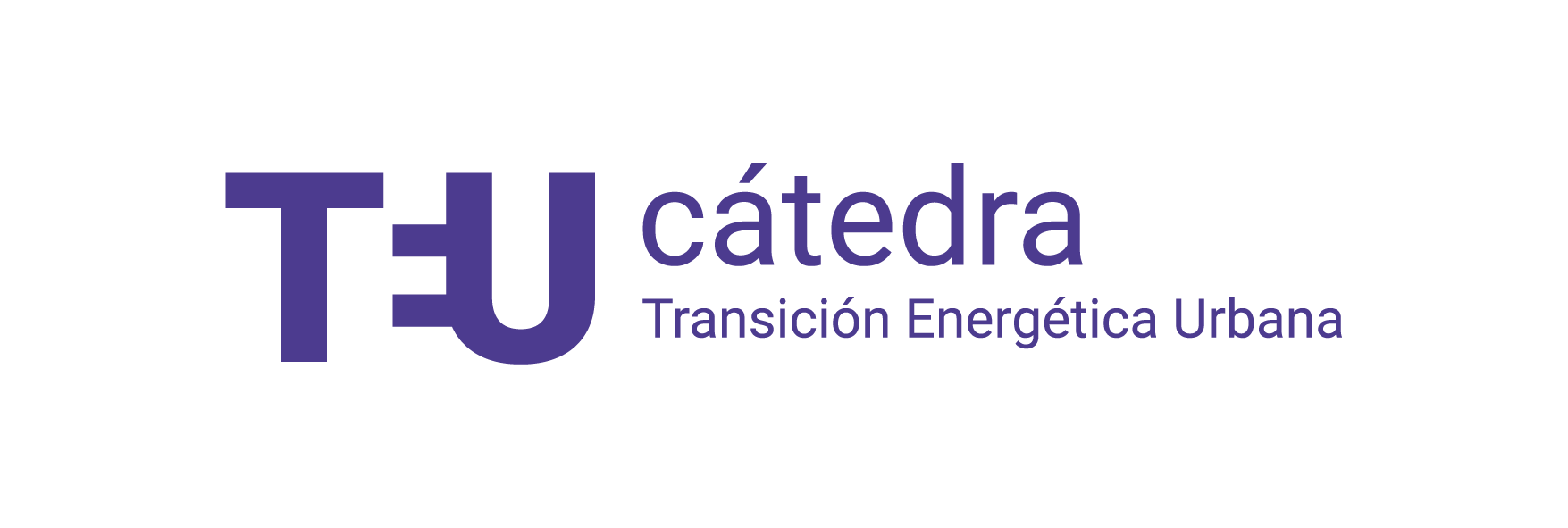 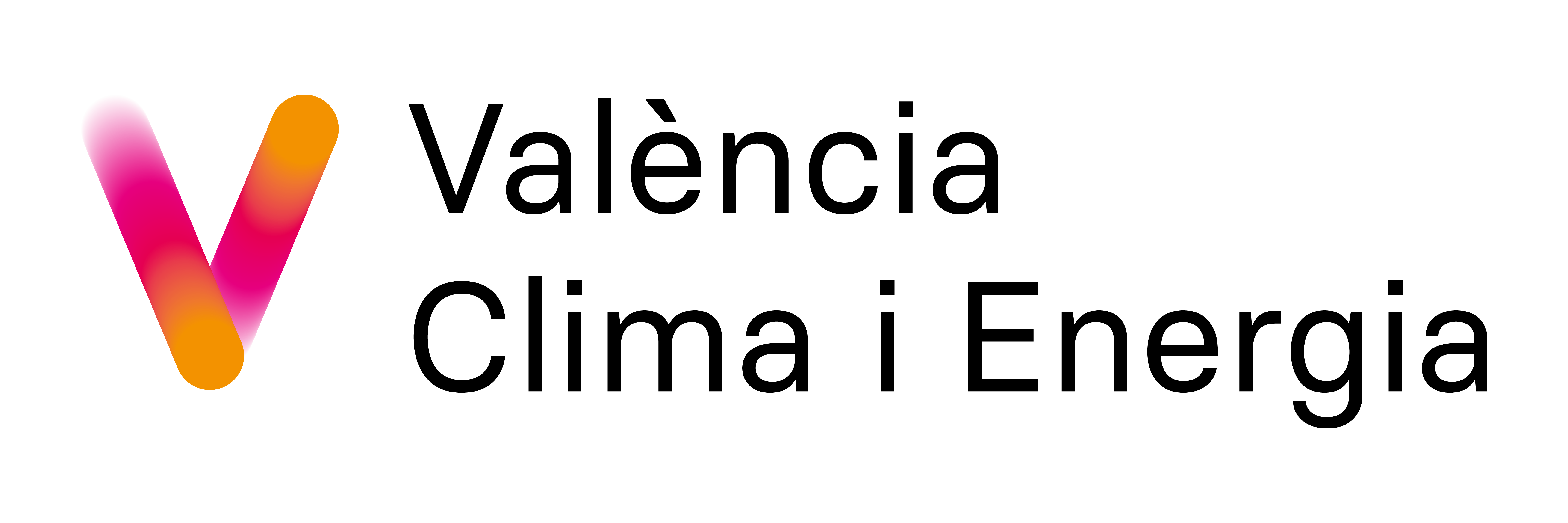 Solution name
Team’s name
Members names
2
Solution
Include the description of the solution that addresses the problem
Highlight the value proposition (What makes you different from other ideas or competitors?) 
Don’t forget to mention how is your solution innovative
3
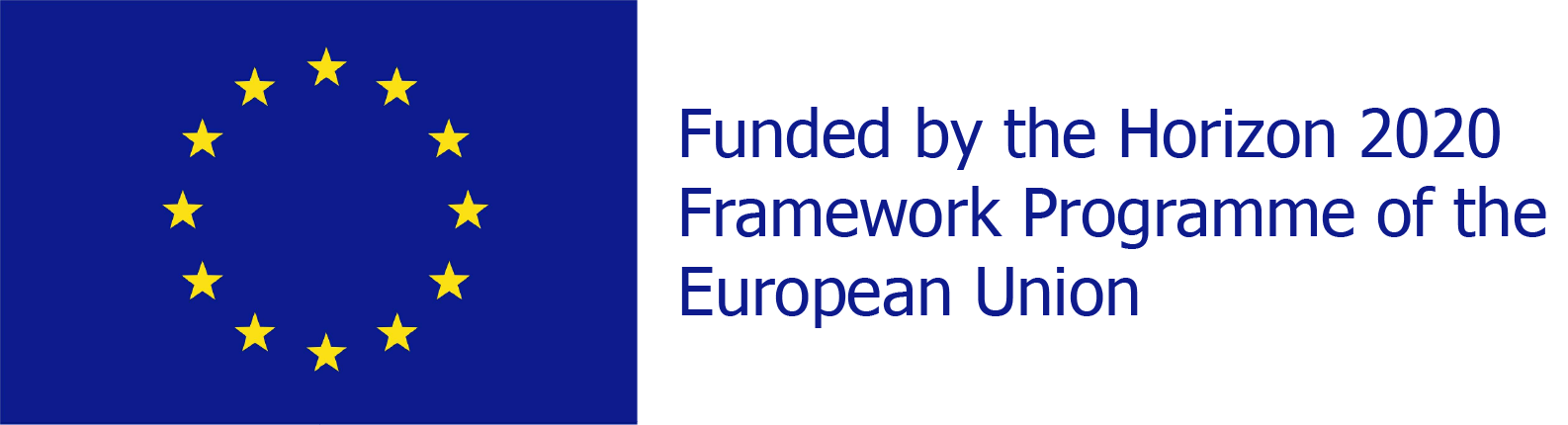 IMPACTS OF THE SOLUTION
4
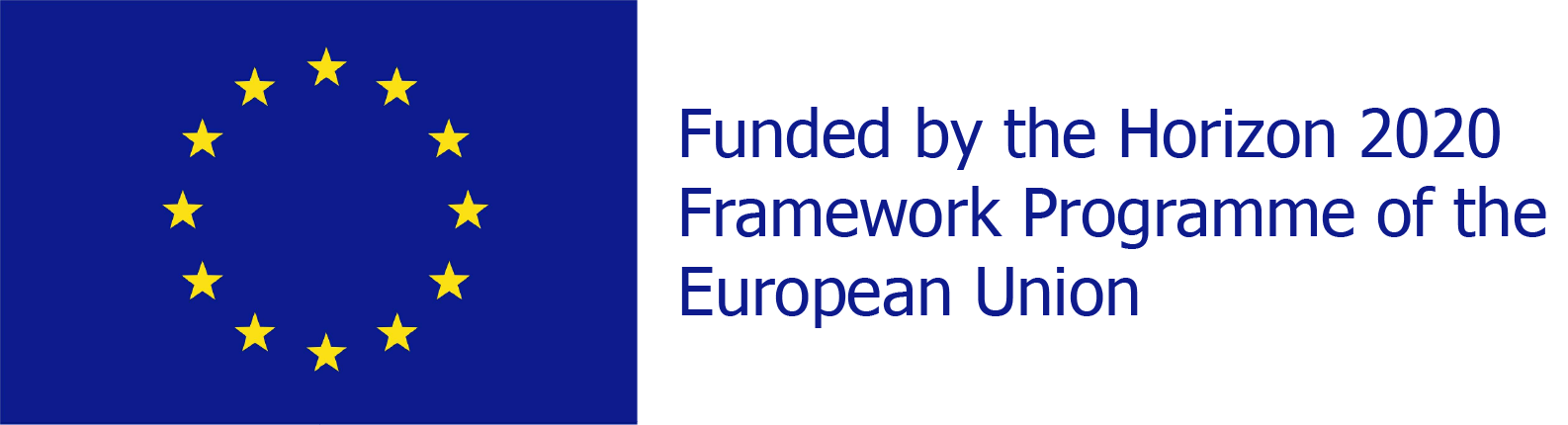 Target Users & Developers
This slide allows for a detailed analysis of the target users, including the total addressable market and developers of the solution
5
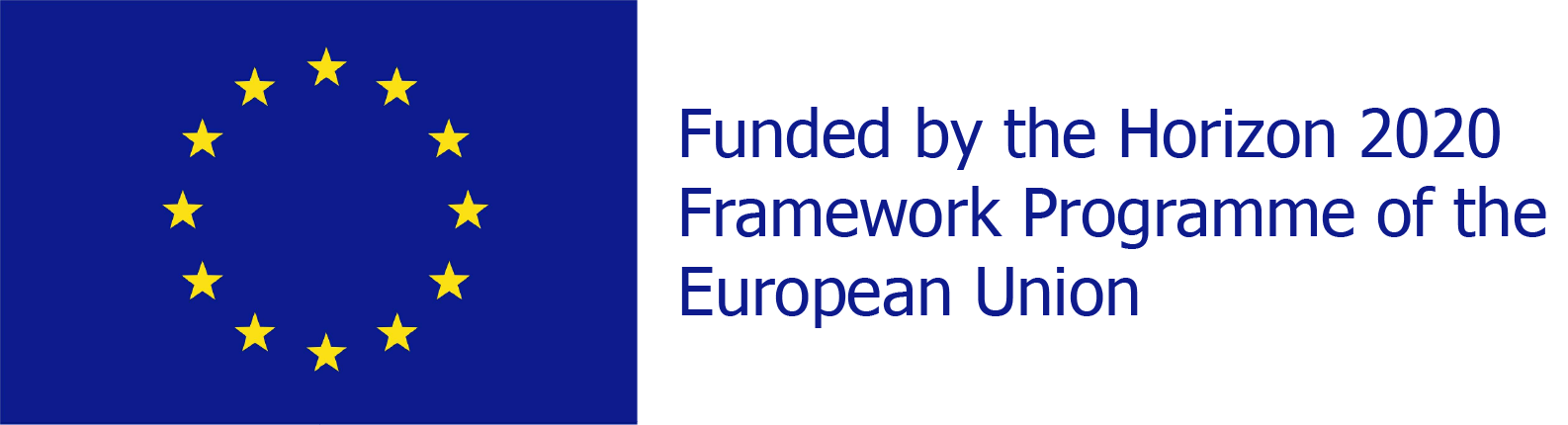 Replicability model / Implementation of the solution
Explain:
How would the solution be implemented?
How would it be economically feasible? (Cost/Benefits streams)
6
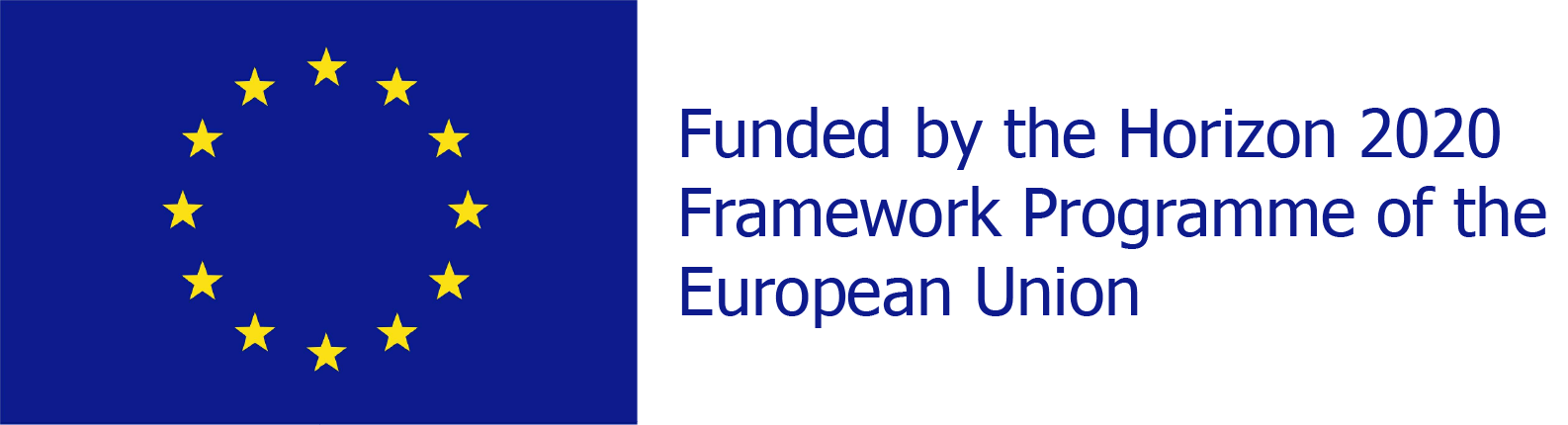 Conclusions
7
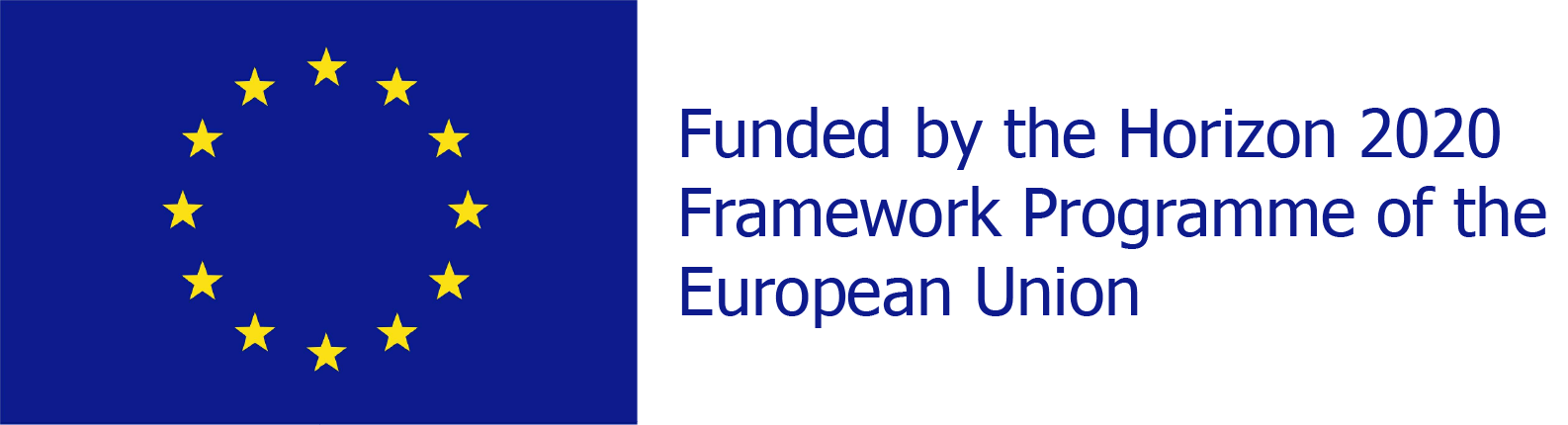